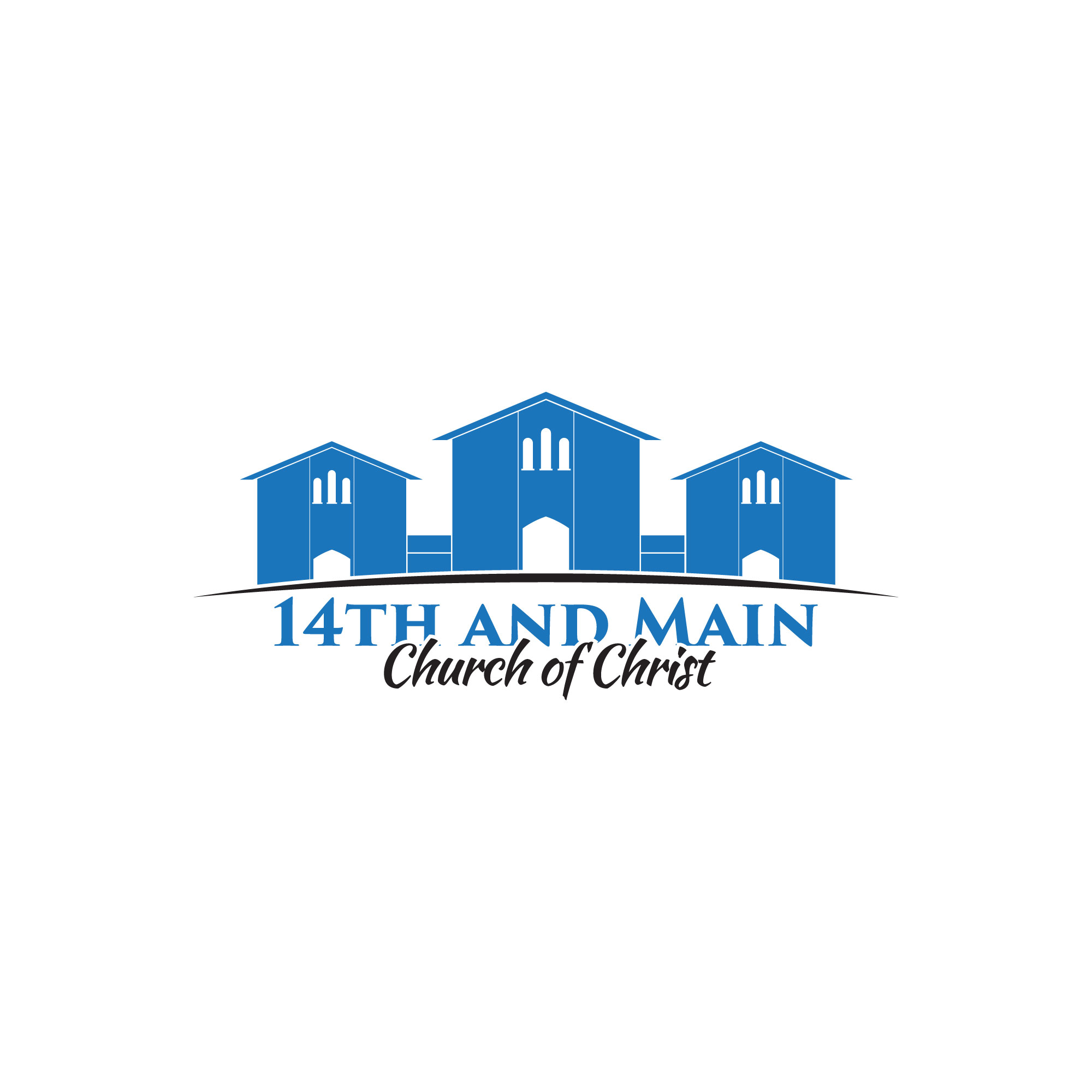 QUESTIONS AND ANSWERS #9
October 22, 2023
I heard an expecting mother say that her baby (in the womb) is currently with her father in heaven who has passed away. I’ve never heard this, and grew curious of this belief.
QUESTION
INTRODUCTION
The origin of the belief appears to be related to Mormonism
“To understand your purpose here, it helps to know where you came from. In short, your spirit lived in heaven before you were born.”‌
INTRODUCTION
The origin of the belief appears to be related to Mormonism
“Before the earth was created, we all lived with God, our Heavenly  Father. He wanted us to learn from experiences here on earth to help us become more like Him. Much like children leaving home for college, we needed to leave our heavenly home in order to grow personally, learn from our mistakes, find joy, and develop faith. To progress, we needed an environment that would test us and challenge us. So God created this earth and taught us His plan for our happiness. We are all here because we trusted in His plan, which is designed to allow us to return to live with Him again.”
(Source: https://www.churchofjesuschrist.org/comeuntochrist/believe/life-has-purpose/life-before-birth)
INTRODUCTION
From the statement, “I heard an expecting mother say that her baby (in the womb) is currently with her father in heaven who has passed away” we will seek to answer two questions:‌
Where are we before we are born?‌
Where do we go when we die?‌
By answering these two questions, we will determine if this statement has any truth to it
WHERE ARE WE BEFORE WE ARE BORN?
Human life begins at conception [beginning] (Hos. 9:11)‌
Observe the order of the first person ever created (Gen. 2:7)
‌He was the first man (1 Cor. 15:45)
The natural came first, then the spiritual (1 Cor. 15:46-49)
‌Heaven is a spiritual realm, not physical (1 Cor. 15:50)
After Adam and prior to conception, there is no life or existence (Gen. 4:1)
WHERE ARE WE BEFORE WE ARE BORN?
Physical death is the separation of body and spirit (Jm. 2:26)‌
Rachel (Gen. 35:18-19)
‌Widow of Zarephath’s son (1 Kgs. 17:17-24)‌
Jairus’ daughter (Lk. 8:41-42, 49-56)‌
To have the body and the spirit in two different locations would be the very definition of death, not life!‌
Our spirit cannot be in Heaven before we are born
WHERE DO WE GO WHEN WE DIE?
There are a lot of misconceptions around where we go when we die
‌Cease to exist‌
Temporary punishment then annihilation
‌Purgatory (state of limbo)‌
WHERE DO WE GO WHEN WE DIE?
There are a lot of misconceptions around where we go when we die
Reincarnation‌
‌“rebirth in new bodies or forms of life especially: a rebirth of a soul in a new human body” (Merriam-Webster, Inc.)
Disproved by the resurrection of the widow of Zarephath’s son and Jairus’ daughter‌
Immediately into Heaven or Hell
WHERE DO WE GO WHEN WE DIE?
An examination of the Hadean realm (Lk. 16:19-31)
‌Two compartments‌
Torments (Lk. 16:23)‌
Abraham’s bosom or paradise (Lk. 16:22; cf. Lk. 23:43)‌
Which compartment a person is in is determined by personal action (or lack thereof) on Earth showing that our identity remains (Lk. 16:19-21, 24-25)
‌Ceasing to exist at physical death is disproved by this fact
WHERE DO WE GO WHEN WE DIE?
An examination of the Hadean realm (Lk. 16:19-31)
A great gulf between the two locations with no passing between (Lk. 16:26)
‌Purgatory is disproved by this fact‌
Light is still present for the rich man could see Abraham and Lazarus (Lk. 16:23)‌
No light in gehenna Hell (Mt. 25:30; Jude 13)
WHERE DO WE GO WHEN WE DIE?
An examination of the Hadean realm (Lk. 16:19-31)
‌Temporary‌ (Rev. 20:11-15)
God is still present (Job 26:6; Ps. 139:8; Pr. 15:11; Amos 9:2)‌
Hell (gehenna) is eternal separation from God (Rm. 6:23; Isa. 59:1-2; Mt. 7:23, 25:41, 46)‌
Temporary punishment then annihilation is disproved by this fact
WHERE DO WE GO WHEN WE DIE?
We cannot go immediately to Heaven or Hell upon death because other events must take place first‌
The second coming of Christ (Heb. 9:27-28; Mt. 24:36-42; Acts 1:9-11; 1 Th. 4:13-18; 2 Th. 1:7-10)‌
The resurrection (Jn. 5:28-29; 1 Cor. 15:12-58)‌
The destruction of the material creation (2 Pt. 3:8-12; Mt. 24:35)‌
The judgment [justice] day (Rm. 14:11-12; 2 Cor. 5:10; Rev. 20:11-15)
I heard an expecting mother say that her baby (in the womb) is currently with her father in heaven who has passed away. I’ve never heard this, and grew curious of this belief.
ANSWER
ANSWER
Human existence begins at conception
‌Man is a three-part being (1 Th. 5:23)‌
We cannot be in two locations at once i.e., in the womb and in Heaven
ANSWER
‌Upon physical death, our spirit will either be in torments or Abraham’s bosom awaiting the day of judgment
‌Are we to believe at the resurrection that God will take spirits out of Heaven and Hell only to put them back in? (cf. Jn. 5:28-29; 1 Cor. 15:35-58)
‌“O grave” translates Hades (1 Cor. 15:55; cf. Hos. 13:14 “O grave” translates Sheol)
ANSWER
‌Upon physical death, our spirit will either be in torments or Abraham’s bosom awaiting the day of judgment
‌No man has ascended up to Heaven but Jesus (Jn. 3:13)
‌This includes Enoch (Gen. 5:24; Heb. 11:5) and Elijah (2 Kgs. 2:11)
ANSWER
The statement, “I heard an expecting mother say that her baby (in the womb) is currently with her father in heaven who has passed away” is false to the core as not one of its suppositions is supported by the Bible
‌Let us put our full trust in God’s Word and its teachings